Estructura
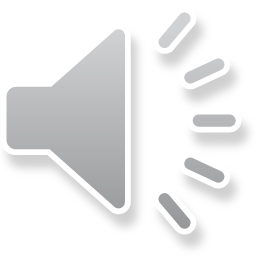 Estructura
La estructura de un ensayo cumple un rol tanto formal (cómo se ve y cómo lo dice), como de contenido (lo           que dice), produciendo coherencia y cohesión del         escrito.
La función de la estructura es de organizar la escritura  según patrones conocidos: la gramática y el orden de    las partes del texto según el patrón principio, medio y  fin. Tal como un fractal, este patrón se repite en           múltiples niveles. Estos son:
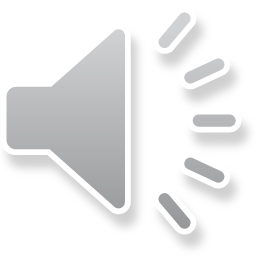 Oración
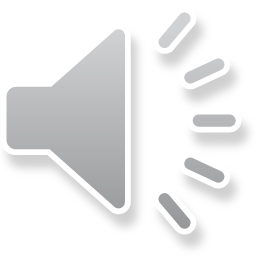 Estructura
Oración
Oración
Comienza con una mayúscula en su inicio, desarrolla    una idea completa y termina con un punto (seguido o   final);
Contiene un verbo nominal o funcional que moviliza la acción y existe un sujeto que lleva a cabo la acción;
Junto con otras oraciones forma una cadena de sentido que también forma una unidad mayor: el párrafo.
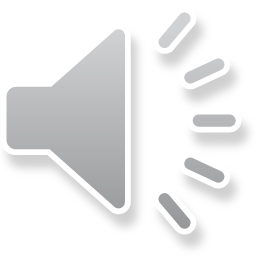 Párrafo
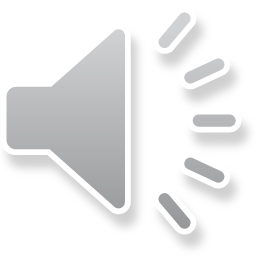 Estructura
Párrafo
Párrafo
Consiste en un conjunto de oraciones (al menos dos)  que se organizar para expresar una idea principal; 
Comienza con una oración tópica que resume la idea  principal del párrafo;
En el medio desarrolla la idea en base a evidencia,       argumentos y datos;
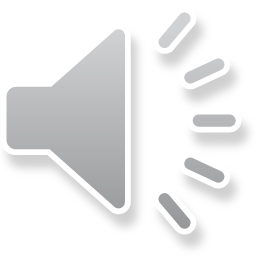 Estructura Párrafo
Párrafo
Y al final termina el párrafo concluyendo la idea o enlazándola con lo que sigue en el próximo párrafo (esquema hamburguesa).
Un grupo de párrafos que están organizados en            función de una idea superior se conoce como una                   subsección.
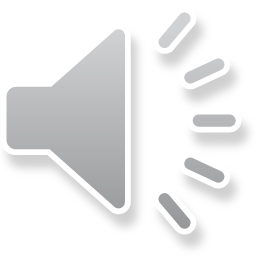 ¡GRACIAS!
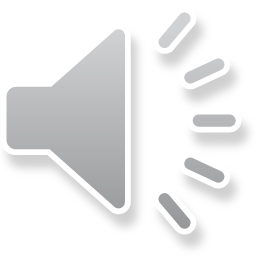